Одеський національний університет імені І.І. Мечникова
Кафедра здоров’я людини та цивільної безпеки
Як допомогти людині при отруєнні аміаком
Спікер: доцент кафедри Вадим Пєнов
NH3 — це безбарвний газ із характерним різким запахом та їдким смаком. Майже у два рази легший від повітря.
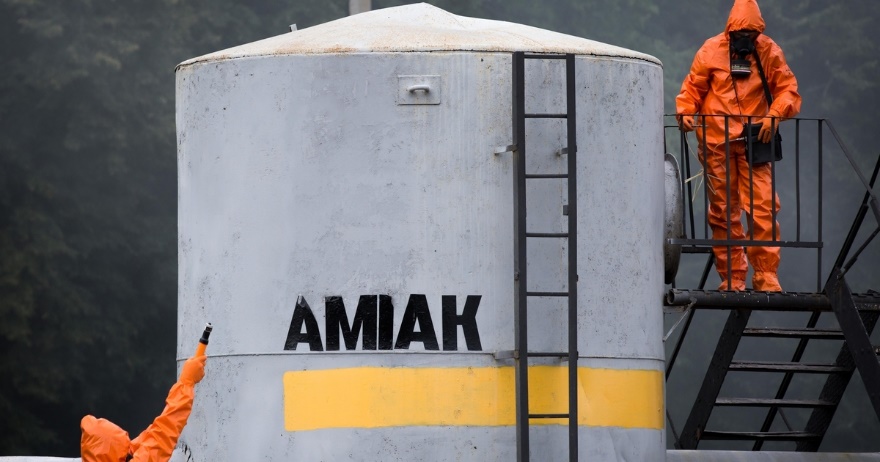 Як рідина аміак легший за воду, має меншу густину і в повітрі утворює слабкий дим. Вогненебезпечний, утворює вибухові суміші з повітрям, отруйний. Особливо небезпечний для очей.
У воді аміак дуже добре розчиняється:
Розчин аміаку у воді називають аміачною водою або нашатирним спиртом. 
Звичайний медичний нашатирний спирт містить 10% NH3. Під час нагрівання розчину аміак легко випаровується.
Ознаки отруєння аміаком:
сильний кашель і задуха;
різь в очах;
порушення частоти пульсу;
почервоніння шкіри;
подразнення слизових оболонок та шкірного покриву.
Після контакту з рідким аміаком виникає обмороження, можливі опіки з пухирями, виразки.
Що робити в разі отруєння аміаком:
винесіть постраждалого на свіже повітря;
дайте подихати зволоженим повітрям (теплими водяними парами 10%-го розчину ментолу в хлороформі);
шкіру, слизові та очі промивайте водою або 2%-м розчином борної кислоти щонайменше 15 хвилин;
в очі закрапайте по дві-три краплі 30%-го альбуциду;
ніс змастіть оливковою чи вазеліновою олією;
дайте потерпілому теплого молока з «Боржомі» або харчовою содою;
у разі спазму голосових щілин треба зігріти ділянку шиї, зробити теплі ванночки, інгаляцію;
у разі ураження шкіри обмийте її чистою водою, зробіть примочки з 5%-го розчину оцтової, лимонної або соляної кислоти.
Дії у випадку появи запаху аміаку:
виходити із зони зараження необхідно перпендикулярно до напрямку вітру;
захистіть органи дихання протигазом або ватно-марлевою пов’язкою, рушником чи іншою бавовняною тканиною, складеною кілька разів, попередньо змочивши її 2%-м розчином лимонної чи оцтової кислоти або водою;
допоможіть дітям, особам з інвалідністю, літнім людям;
щільно закрийте вікна і двері, бажано завісити віконні та дверні пройми тканиною, змоченою в лимонній кислоті або слабкому розчині оцту.
Не панікуйте! 
Своєчасна та правильно надана допомога врятує життя потерпілому від аміаку. 
За підозри ураження не допускайте ніяких фізичних навантажень,
пийте якомога більше теплого молока, чаю і обов’язково зверніться за медичною допомогою.

Інформація Центру громадського здоров’я України: https://phc.org.ua/news/yak-uberegtisya-vid-otruennya-amiakom